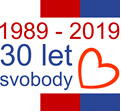 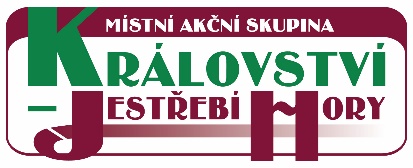 Sněm MAS Království – Jestřebí hory, o.p.s.čtvrtek 21. 11. 2019začátek: 17:30KD Havlovice
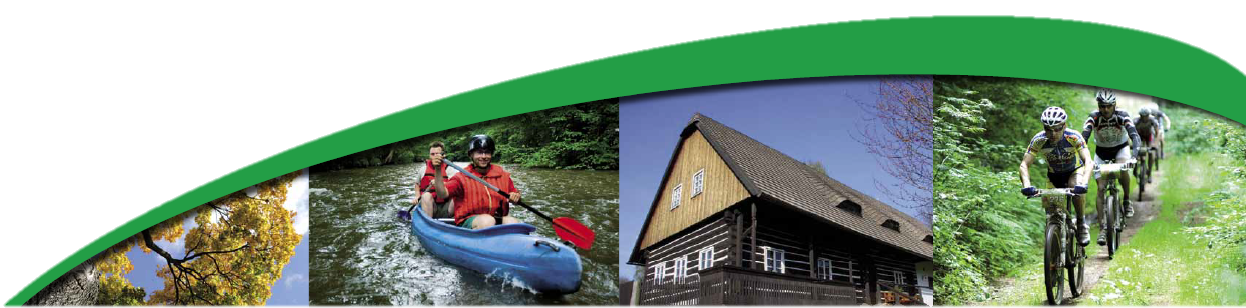 2. Zahájení sněmu MAS a kontrola úkolů z minulých jednání
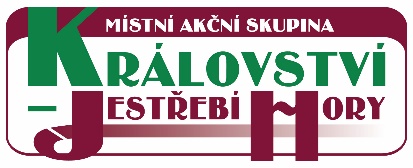 Spolupráce s Celostátní sítí pro venkov –
     Ing. Miroslava Stárková
Pozdrav hostům
Kontrola usnesení – vše splněno
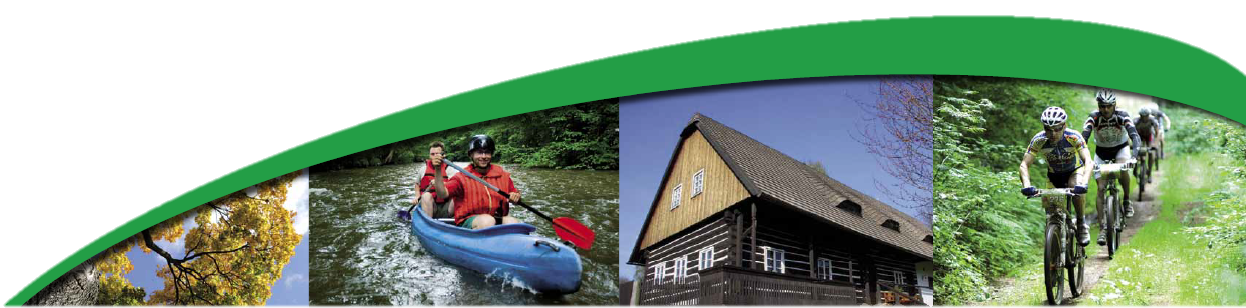 3. Volba mandátové, návrhové a volebníkomise a schválení programu;
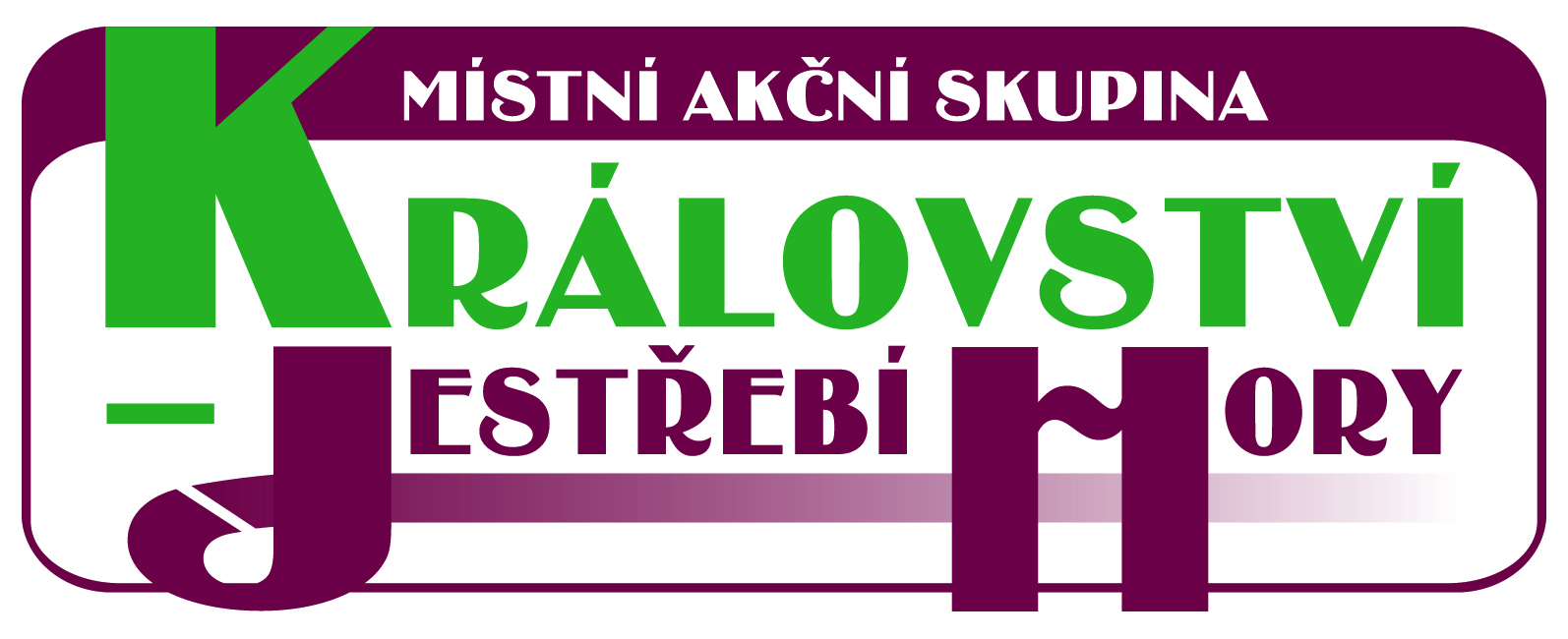 Tříčlenná – 
 Mandátová, návrhová a volební komise
 Zapisovatelka – Lenka Procházková
 Ověřovatelé
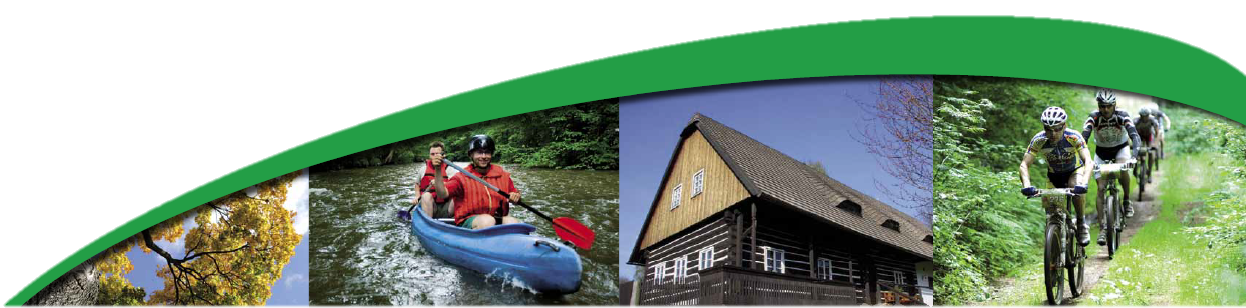 3. Volba mandátové, návrhové a volební komise a schválení programu;
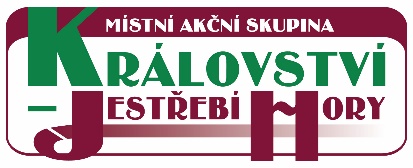 Přivítání; 
Zahájení sněmu MAS, kontrola úkolů z minulých jednání;
Volba mandátové, návrhové a volební komise a schválení programu; 
Aktuální aktivity MAS – aktivity roku 2019; 
Stav partnerské základny a spolupráce v území;
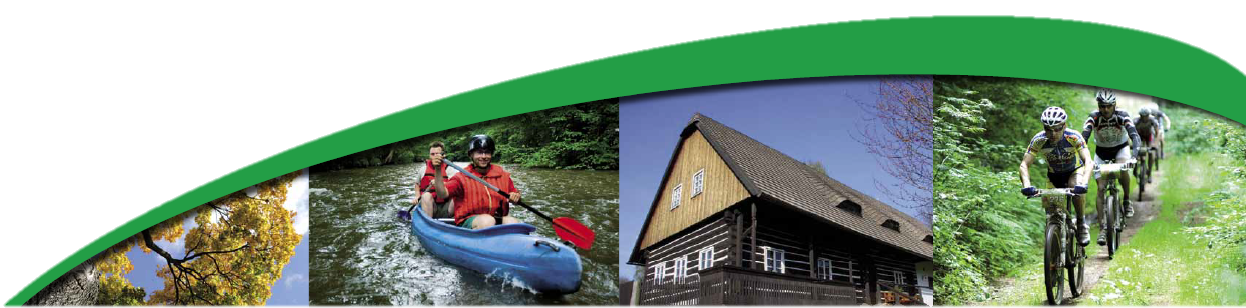 3. Volba mandátové, návrhové a volební komise a schválení programu;
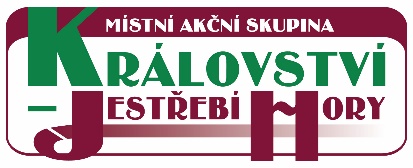 Stav výzev IROP, OPZ, PRV – aktuální informace;
Plán výzev IROP, OPZ, PRV na rok 2020 – diskuze a návrh harmonogramu;
Volba orgánu – výběrový výbor;
Různé a diskuze;
Neformální posezení včetně malého občerstvení – všichni.
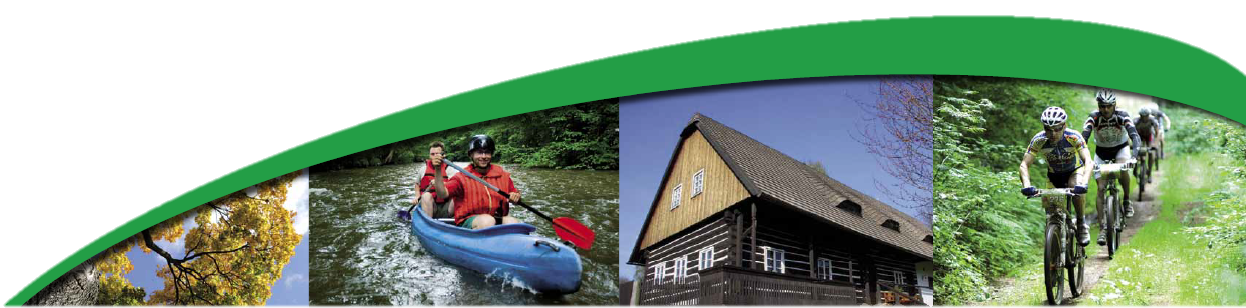 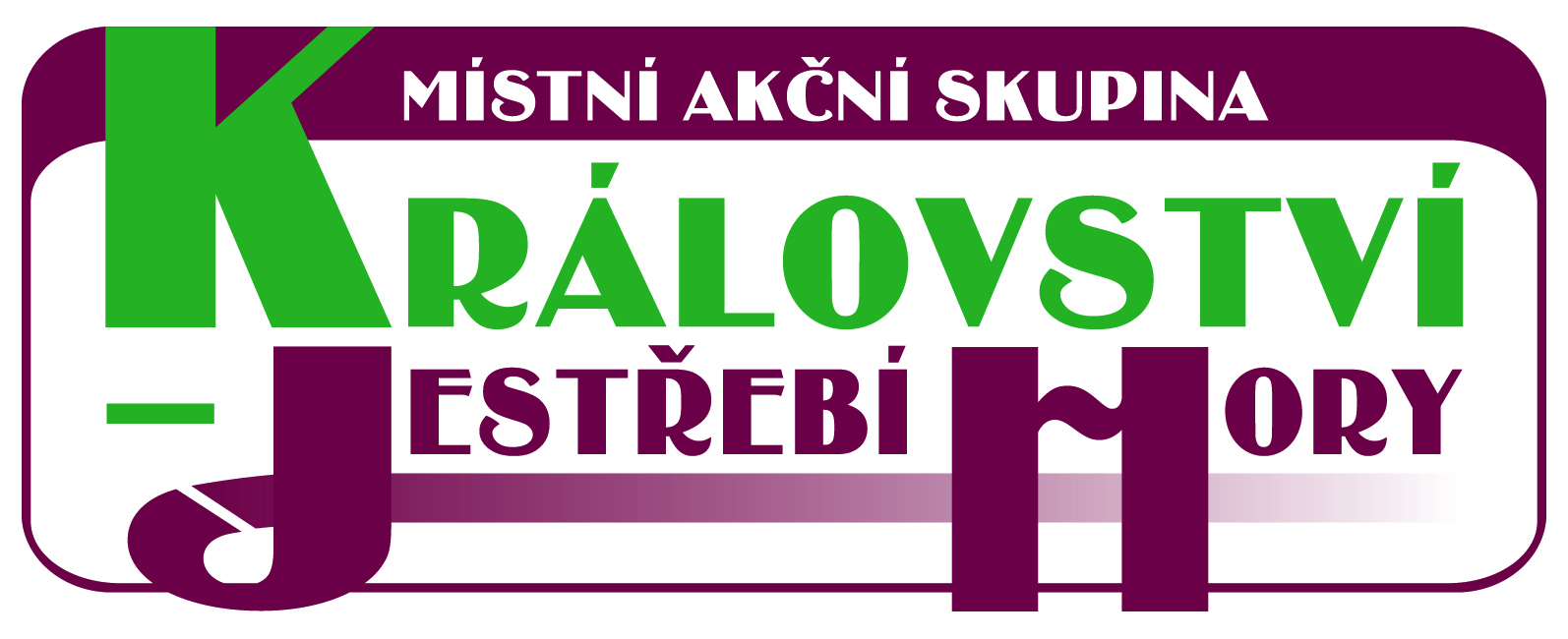 Místní akční skupinaKrálovství – Jestřebí hory, o.p.s.Aktivity v roce 2019
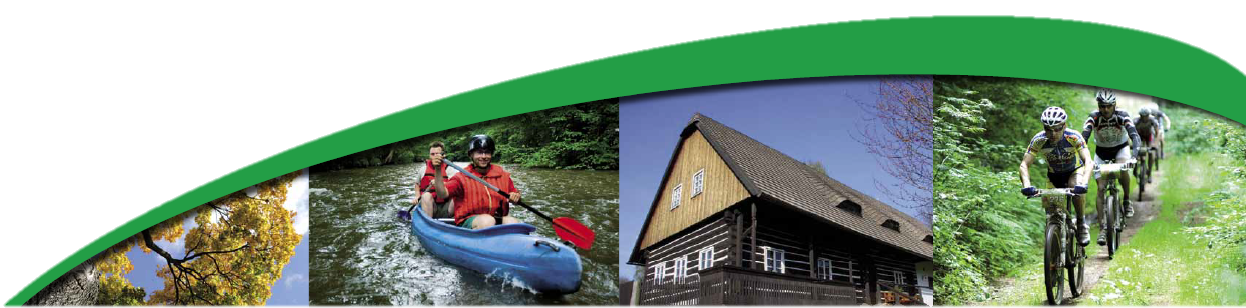 Činnost orgánů
programový výbor
kontrolní výbor
výběrový výbor
pracovní skupina pro přípravu výzev
schůzky dle potřeby, využívá se internetového hlasování při jednodušších hlasováních
zápisy - http://www.kjh.cz/mas_spl.php
VLAJKA PRO TIBET
březen 2019
každoročním vyvěšením vlajky se vyjadřuje podpora utlačovanému Tibetu
v roce 2019 potřetí v prostorách Republiky – součástí byly prezentace a soutěžní kvíz           o Tibetu, vybarvování mandal a k ochutnání byl Tibetský čaj
partneři: studenti z Městského gymnázia         a SOŠ Úpice
VLAJKA PRO TIBET
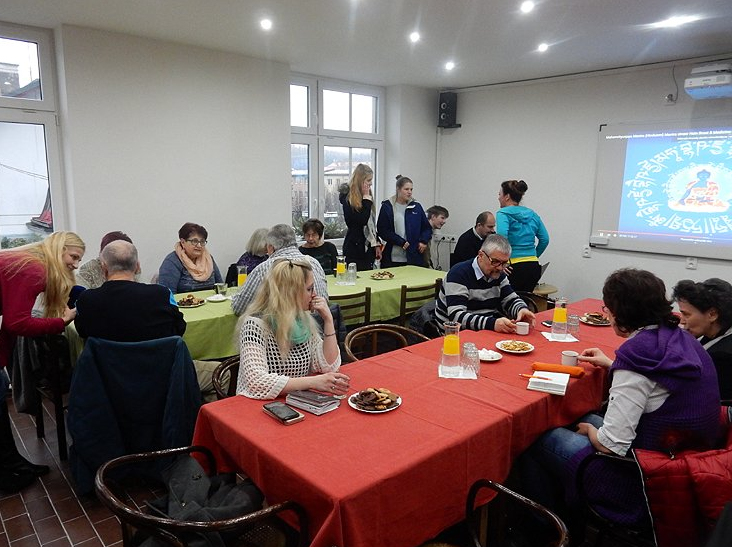 DEN ZEMĚ A IGELITIÁDA
duben 2019
v rámci Igelitiády úklid břehů řeky Úpy od Suchovršic až do Havlovic – zapojeny školy:    ZŠ Úpice-Lány, Městské gymnázium a SOŠ Úpice, Speciální ZŠ Úpice, ZŠ a MŠ Havlovice, MŠ Suchovršice, MŠ Libňatov, ZŠ Bratří Čapků a Junáci Havlovice
součástí byla přednáška pro první stupeň       na téma Domácí zvířata a jejich chov
DEN ZEMĚ A IGELITIÁDA
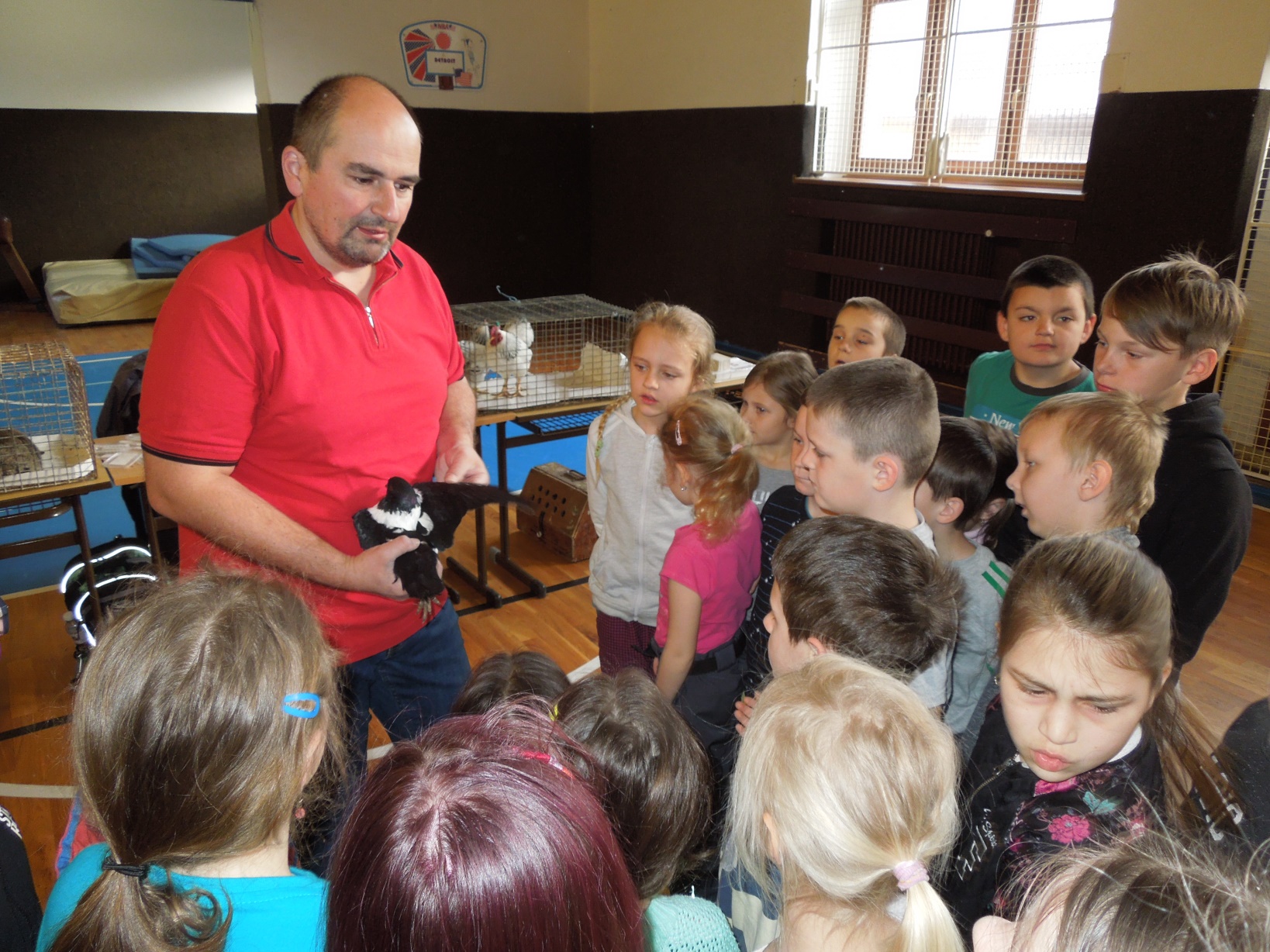 PRVNÍ SETKÁNÍ STAROSTŮA ZASTUPITELŮ OBCÍ Z ÚZEMÍ MAS KJH
26. března proběhlo první setkání starostů      a zastupitelů obcí z území MAS
snaha o společnou diskuzi vedoucí k rozvoji regionu a také reakce na změny                       po komunálních volbách 2018
součástí byl seminář týkající se Zákona              o obcích
sešlo se téměř 40 starostů a zastupitelů
PRVNÍ SETKÁNÍ STAROSTŮA ZASTUPITELŮ OBCÍ Z ÚZEMÍ MAS KJH
STUDIJNÍ CESTANA JIHOVÝCHOD MORAVY
duben 2019
účast 12 zástupců regionu
exkurze do MAS Horňácko a Ostrožsko, z.s. – Blatnice pod Svatým Antonínkem
předávání zkušeností a dobré praxe
STUDIJNÍ CESTA NA JIHOVÝCHOD MORAVY
NÁVŠTĚVA EUROPOSLANCE
duben 2019
debata poslance Evropského parlamentu Luďka Niedermayera se studenty Městského gymnázia a SOŠ Úpice nejen o aktuálním dění v Evropské unii
NÁVŠTĚVA EUROPOSLANCE
O SOŠKU PODKRKONOŠSKÉ SNĚŽENKY
květen 2019
Společenství obcí Podkrkonoší ve spolupráci          s MAS KJH pořádá akci s názvem O sošku podkrkonošské Sněženky
letos měli program pod patronací žáci             ZŠ Chotěvice a ZŠ Kocbeře s profesionálkou     Mgr. Annou Pávkovou, která všechny přítomné zapojila do Indiánské show
O SOŠKU PODKRKONOŠSKÉ SNĚŽENKY
OLYMPIÁDA PRO STARŠÍ A DŘÍVE NAROZENÉ
září 2019
MAS KJH spolupořádá s TJ Sokol Havlovice, Městským gymnáziem a SOŠ Úpice,                 ZŠ a MŠ Havlovice a obcí Havlovice Olympiádu pro starší a dříve narozené nejen pro seniory   z území MAS
pro sportovce je zajištěn odvoz a svoz              do Havlovic, drobné občerstvení a kulturní program
v roce 2019 se účastnilo 385 seniorů
OLYMPIÁDA PRO STARŠÍ A DŘÍVE NAROZENÉ
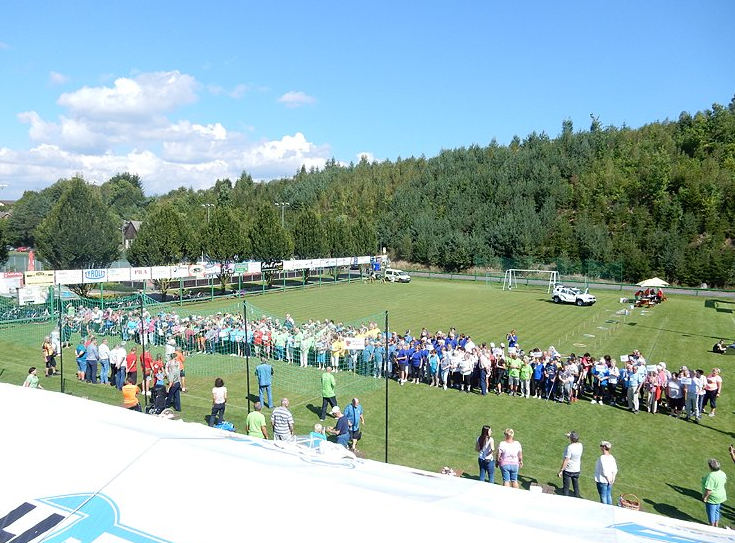 TROJBOJ STUDENTSKÉHO PARLAMENTU
září 2019
pod záštitou Studentského parlamentu MAS   a ve spolupráci s Havlovickým svazem malého fotbalu
je určená pro žáky 2. stupně ZŠ z území MAS
družstva soutěží v minigolfu, streetballu               a beach-přehazované, součástí je i turnaj                v malé kopané
TROJBOJ STUDENTSKÉHO PARLAMENTU
ZA INSPIRACEMI NA VÝCHODNÍ SLOVENSKO
říjen 2019, letos 13. výjezd do spřáteleného regionu MAS Poondavie
na programu byla návštěva obcí Víťaz, Trhoviště a Budkovce, výšlap na Vinianský hrad, a celodenní výprava na Ukrajinu do obce Nevickoe na středověké a folklorní slavnosti
exkurze byla pořádána ve spolupráci s obcí Libňatov
ZA INSPIRACEMI NA VÝCHODNÍ SLOVENSKO
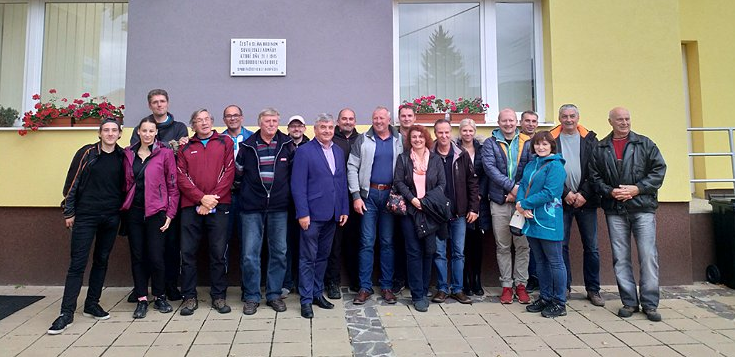 MÍSTNÍ AKČNÍ PLÁN TRUTNOVSKO II
realizace od ledna 2019
Cílem projektu je naplňovat priority identifikované v rámci předchozího projektu MAP I, tj. prostřednictvím společného akčního plánování podpořit aktivity implementace.
V rámci projektu probíhá setkávání zástupců škol, organizací neformálního a zájmového vzdělávání, zřizovatelů škol atd. v rámci pracovní skupin, řídicího výboru a dalších aktivit MAP II.
MÍSTNÍ AKČNÍ PLÁN TRUTNOVSKO II
Např. setkání koordinátorů škol v Radvanicích
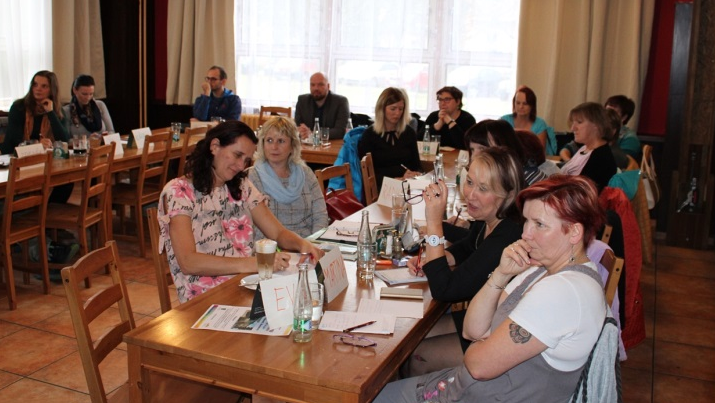 DALŠÍ AKTIVITY A PROJEKTY
realizace SCLLD (více body 6 a 7 programu)
servis pro Společenství obcí Podkrkonoší          a Svazek obcí Jestřebí hory
služby v oblasti GDPR pro obce a ZŠ a MŠ
aktivity na úrovně Krajské sítě a Národní sítě MAS
budování silného zázemí pro poskytování služeb v regionu (např. rekonstrukce zasedací místnosti MAS – první etapa)
PERSONÁLNÍ ZMĚNY V ROCE 2019
Michal Hátle, Tomáš Mečíř a Karel Turek –          od 1. 1. 2019 – projekt MAP II
Tomáš Mečíř – od 4. 6. 2019 dlouhodobá neschopnost – projekt MAP II
Kateřina Valdová – mateřská dovolená,           od 2. 7. 2019 – projekt MAP II
PERSONÁLNÍ ZMĚNY V ROCE 2019
Markéta Demešová – ukončení pracovního poměru k 30. 6. 2019 – projekt MAP II
Barbora Procházková – od 1.7. 2019 – projekt MAP II
Hana Bryknarová – od 1. 12. 2019 – projekt SCLLD
Dita Gollová – ukončení pracovního poměru    k 31. 12. 2019 – projekt SCLLD
5. Stav partnerské základny a spolupráce v území
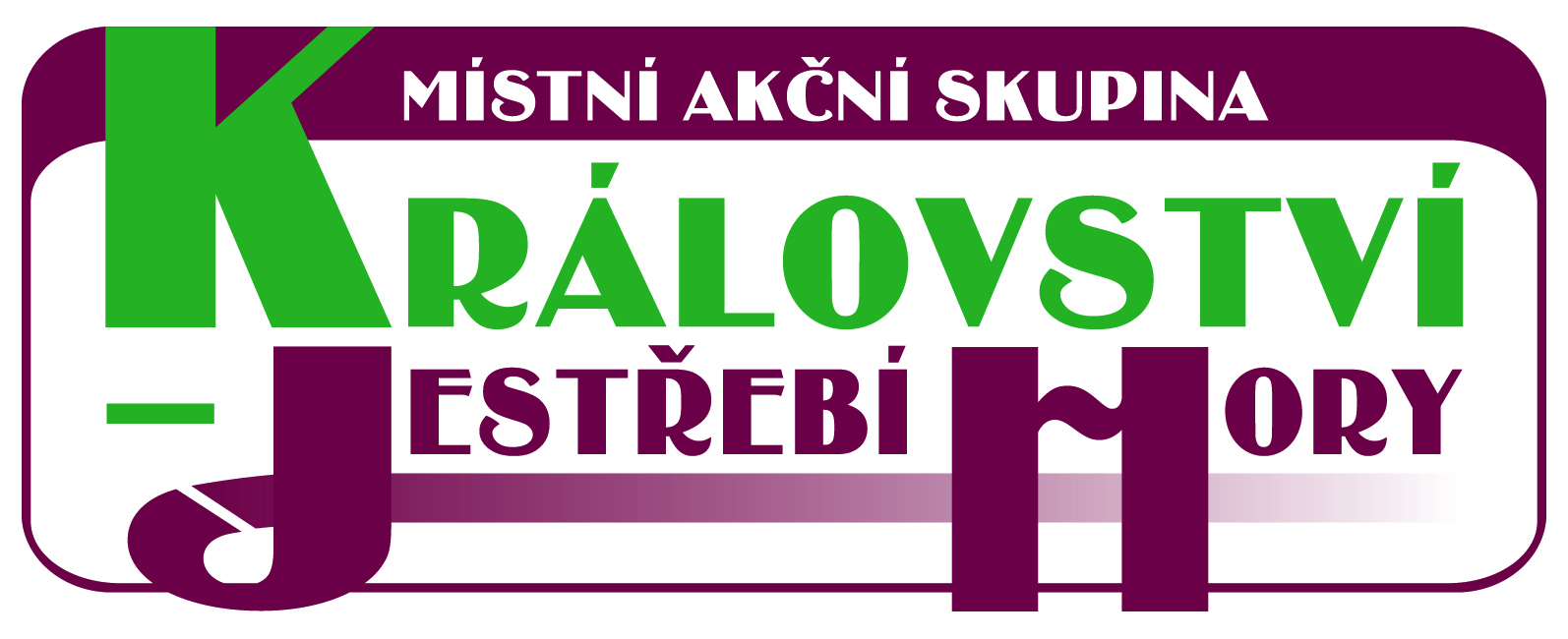 K 30. 10. 2019 – 73 partnerů 

Partnerský příspěvek na rok 2019 byl schválen 21. 6. 2018, bohužel né všichni ho uhradili

Spolupráce v území 
snaha o zapojení partnerů, kteří nečerpají prostředky ze SCLLD 
zasíťování všech klíčových partnerů 
propojení veřejného a soukromého sektoru
zvýšení odpovědnosti za rozvoj území
zlepšení atmosféry - klima v regionu
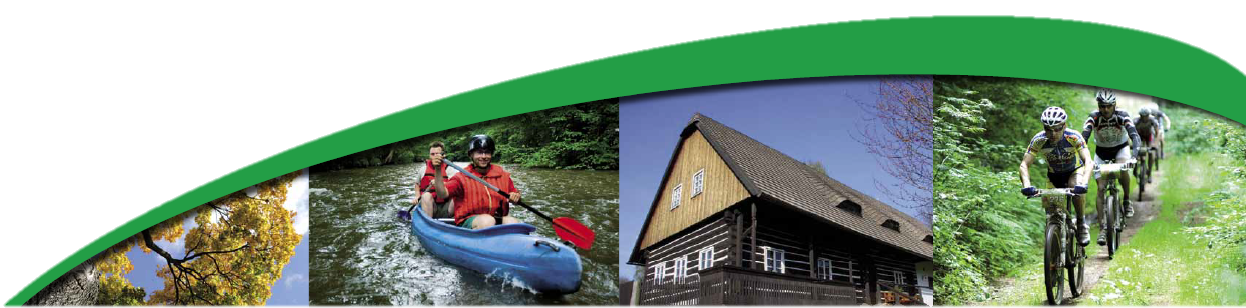 6. Stav výzev IROP, OPZ, PRV – aktuální informace7. Plán výzev IROP, OPZ, PRV na rok 2020 – diskuze a návrh harmonogramu;
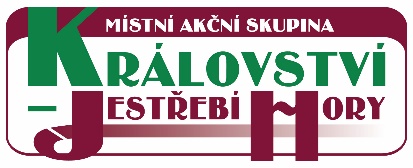 IROP 
OPZ 
PRV
Personální změny – vliv na rozdělení kompetencí a administraci jednotlivých operačních programů
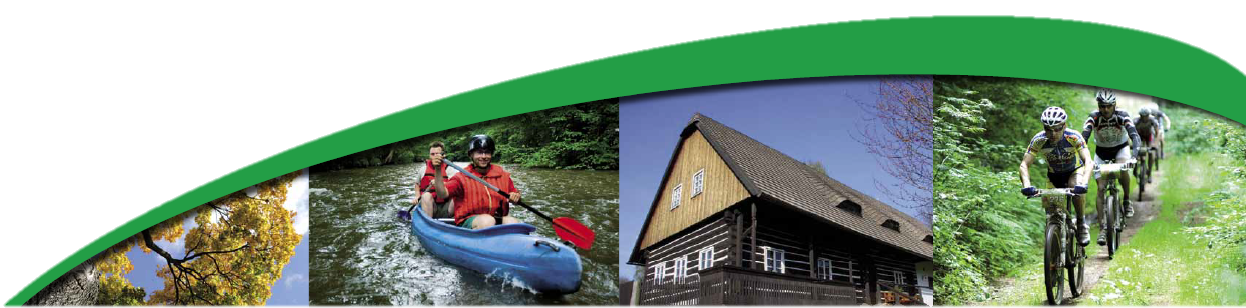 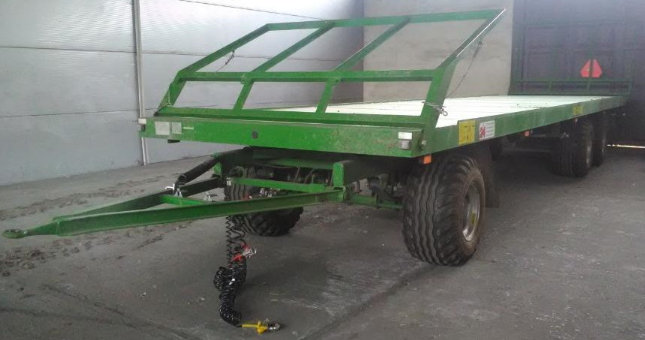 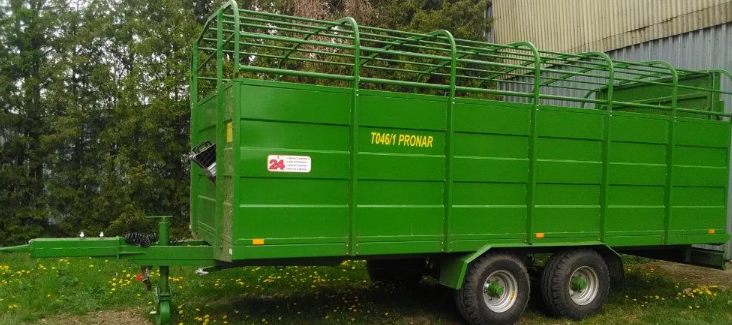 8. Volba orgánů – výběrový výbor
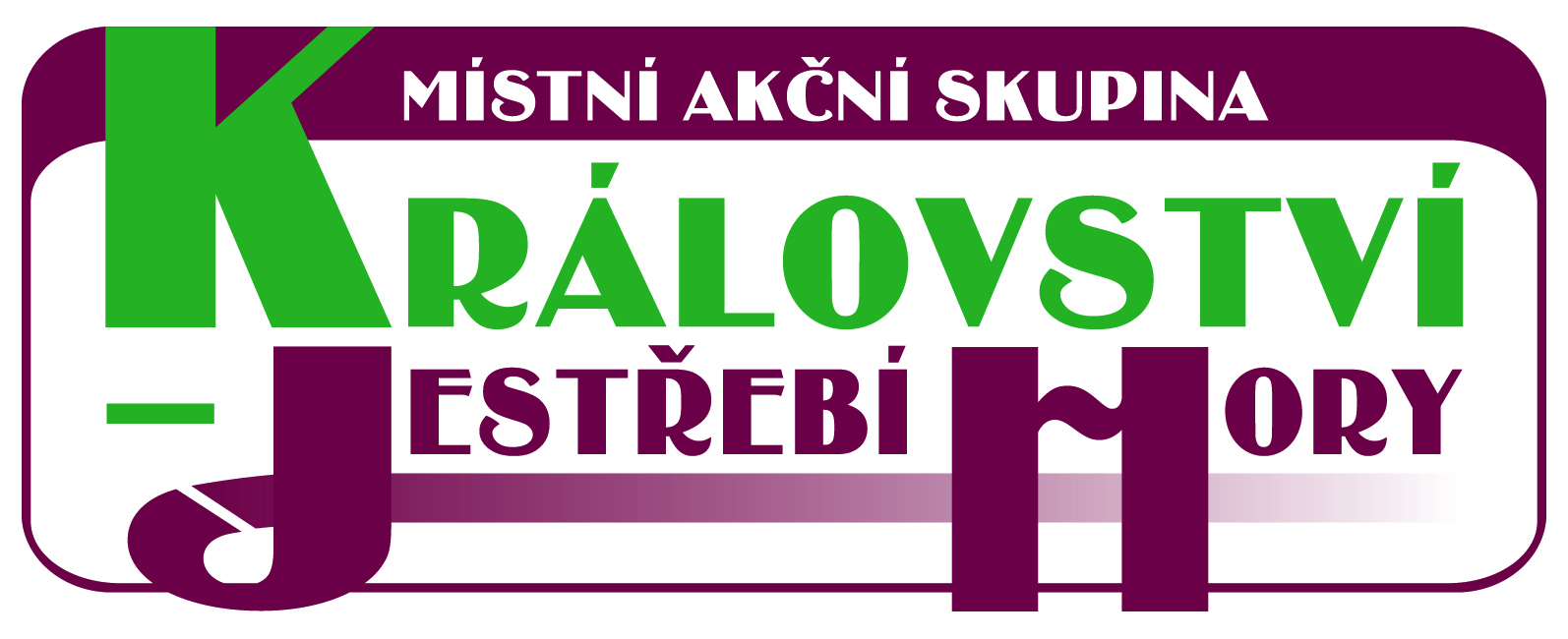 Výběrový výbor – aktuální složení
Soukromý sektor:
Vladimír Diblík (FO, zástupce Vladimír Diblík)
Pension Radvanice (Roman Lindauer)
SDH Libňatov (Zdeněk Vít)
Sdružení Franze Wihana (Ludmila Krejčová)
Myslivecké sdružení Svatá Kateřina Chotěvice (Zdeněk Lamač)
Vladimíra Pátková (Vladimíra Pátková)
Josef Davidík (Josef Davidík)
Veřejný sektor:
Obec Malé Svatoňovice (Vladimír Provazník) 
ZŠ a MŠ Havlovice (Jaroslav Balcar)
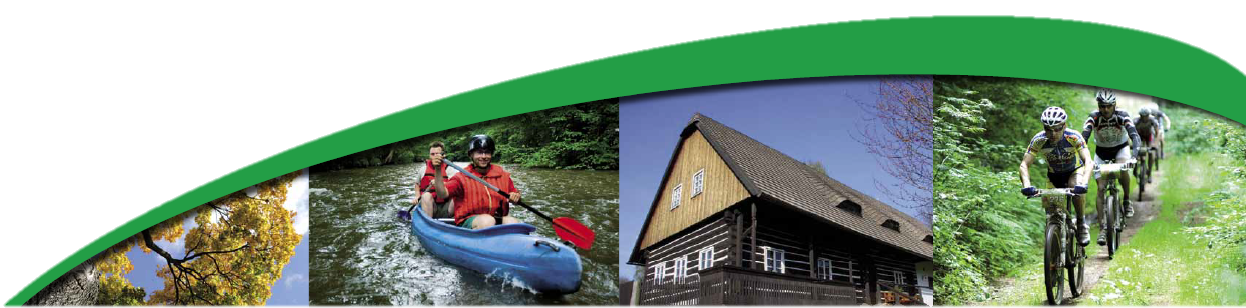 9. Různé a diskuze
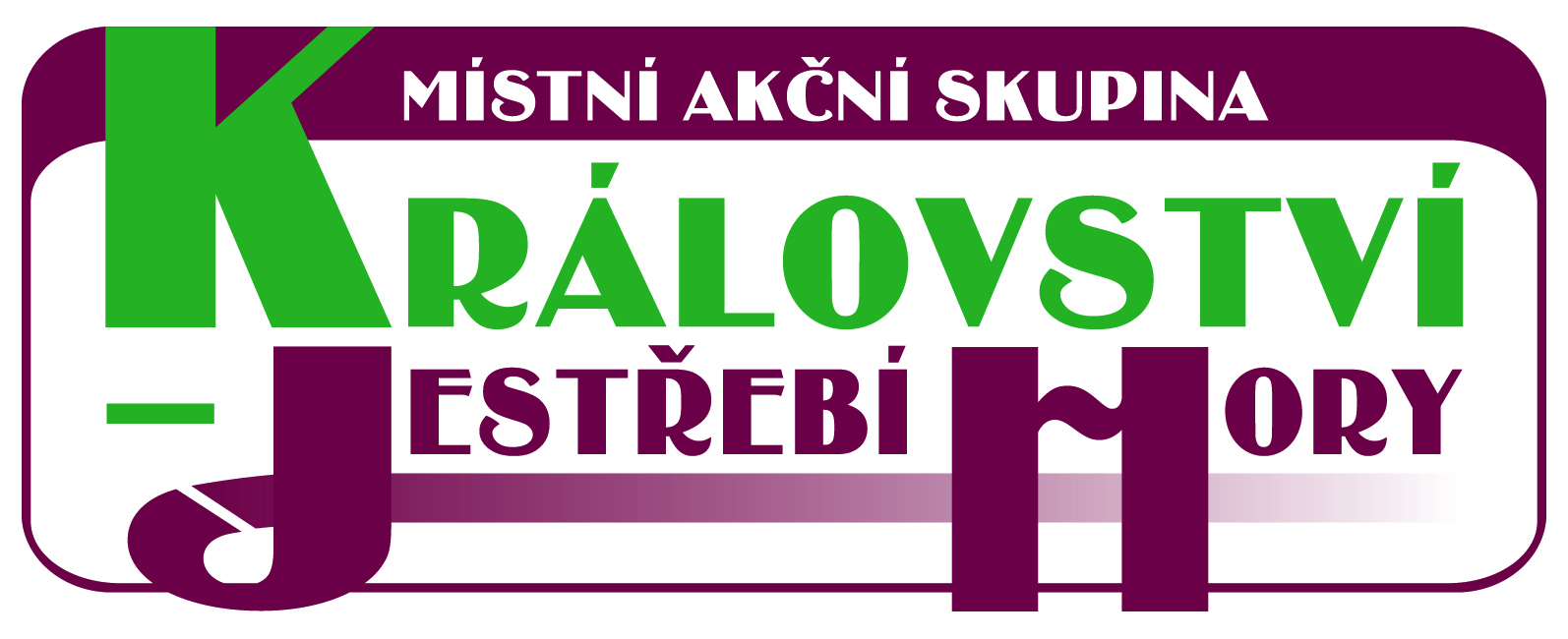 Jana Bujáková, 
MAS Horňácko a Ostrožsko, z.s.

Pozdrav spojený                           s ochutnávkou moravských vín od moravských vinařek
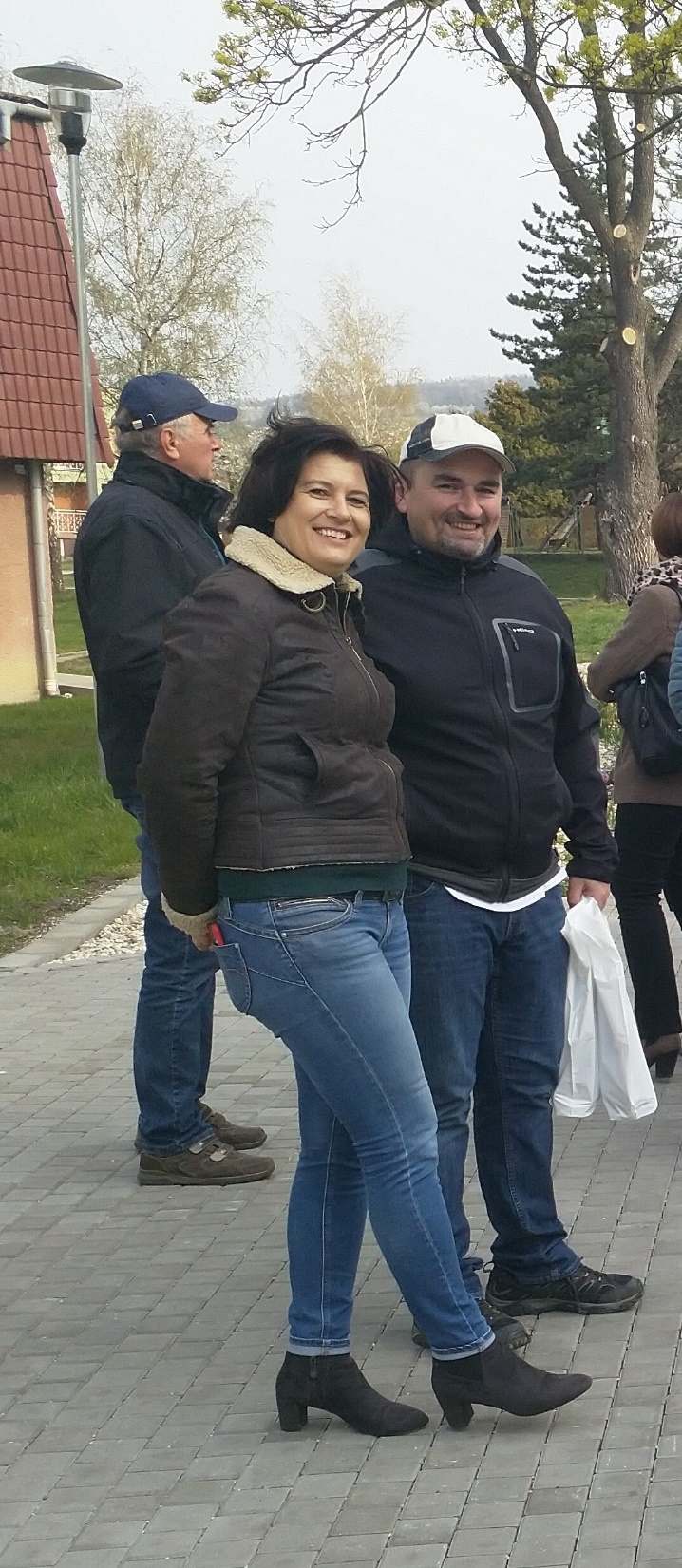 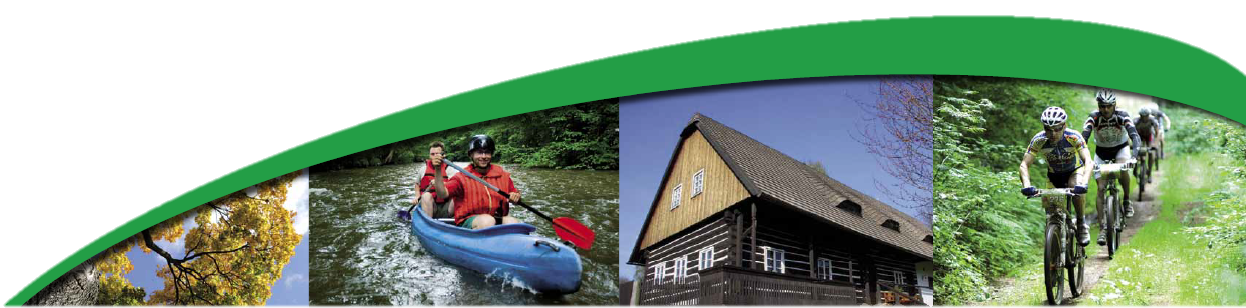 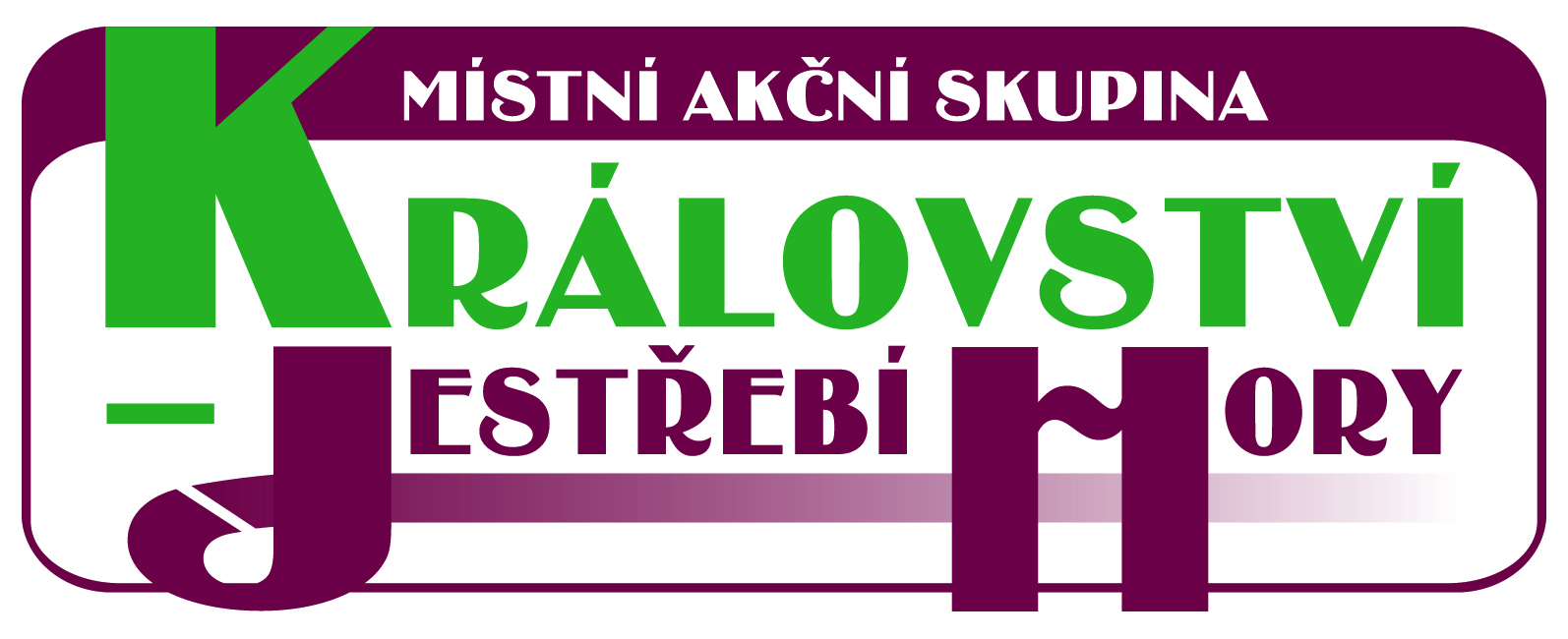 9. Různé a diskuze
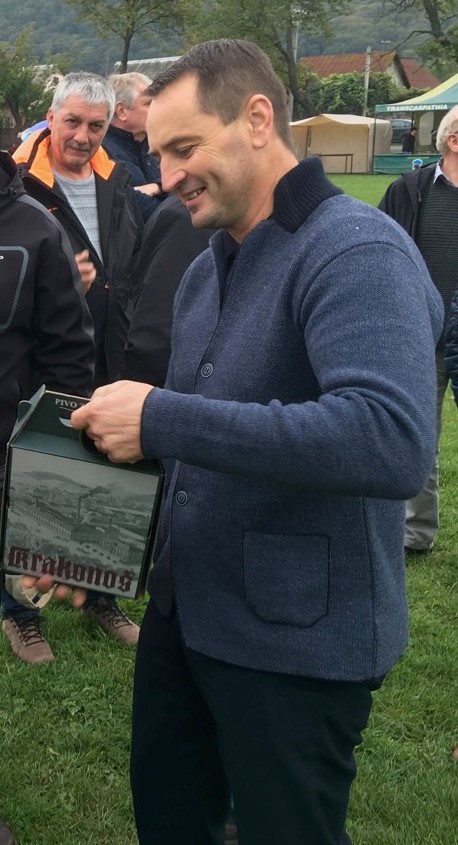 Michail Michalo Laba, 
poslanec 
ukrajinské Národní rady,
bývalý starosta obce Nevickoe

Pozdrav spojený s ochutnávkou koňaku z Užhorodu
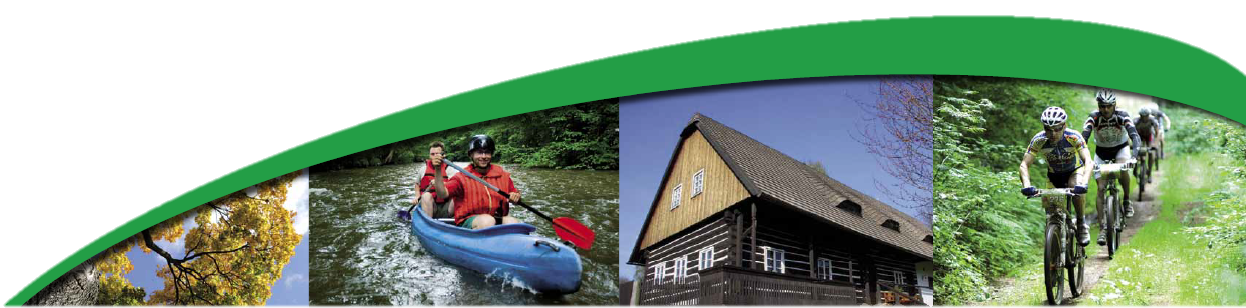 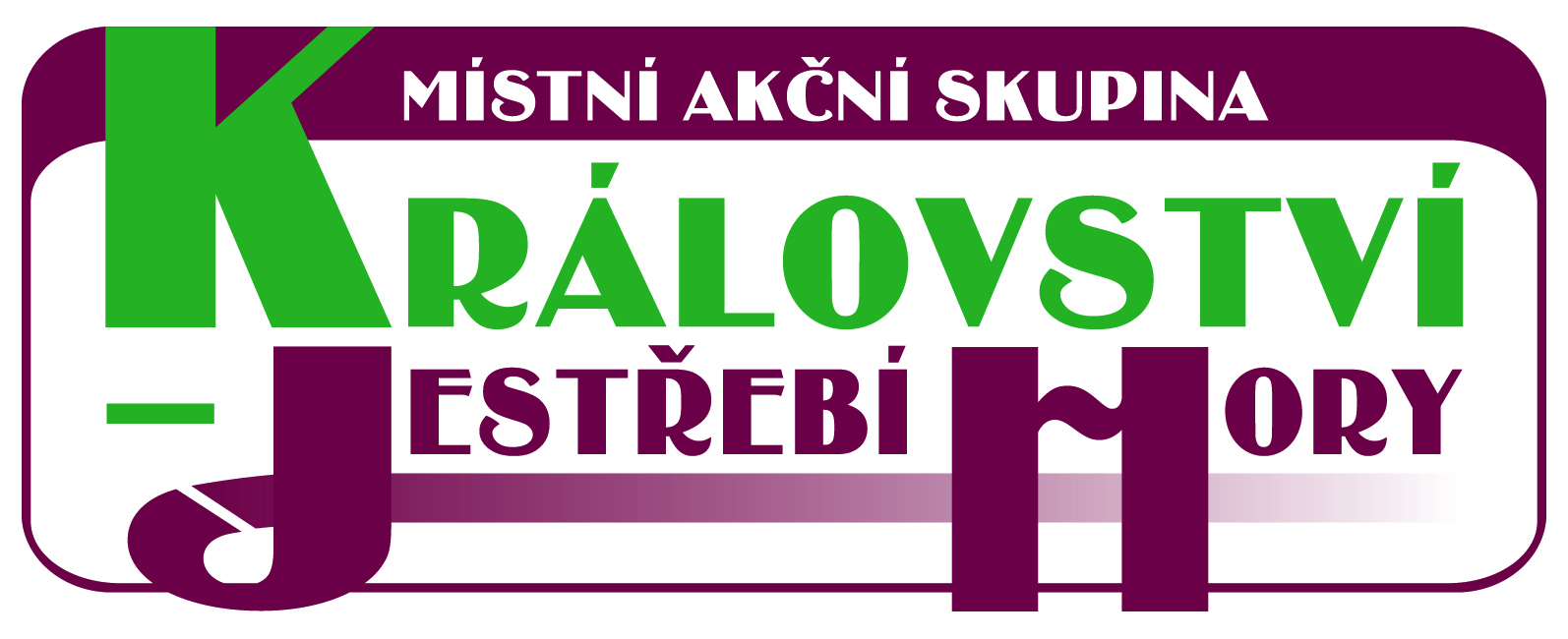 10. Neformální posezení včetně malého občerstvení – všichni
Děkuji za pozornost
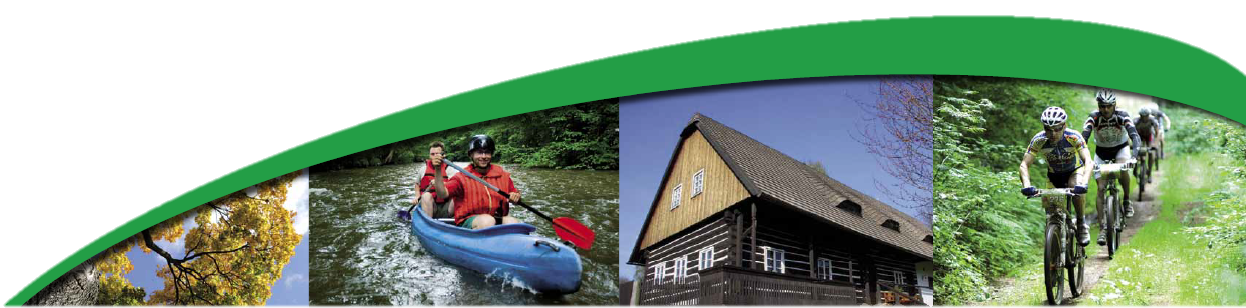